Федеральное государственное бюджетное образовательное учреждение высшего образования "Красноярский государственный медицинский университет имени профессора В.Ф. Войно-Ясенецкого" Министерства здравоохранения Российской Федерации. 
Фармацевтический колледж
Тема: «Талассемия»
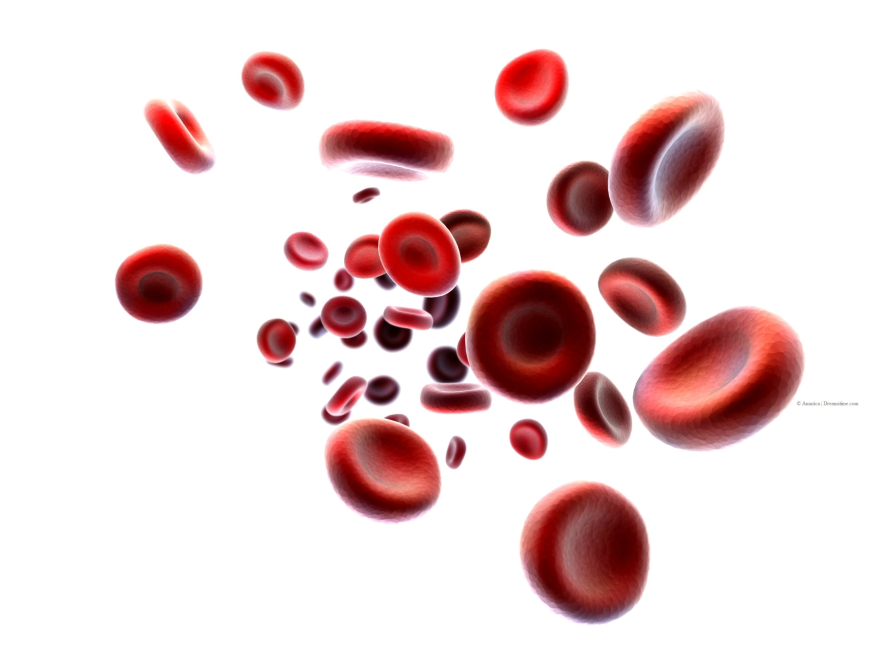 Выполнила:
Матвеева К.В. группа: 308-1
Руководитель: Бодров Ю.И.
Красноярск, 2022
Понятие «Талассемия»
Талассемия или «морская анемия» - группа наследственных заболеваний кроветворной системы, которые характеризуются нарушением синтеза гемоглобина.
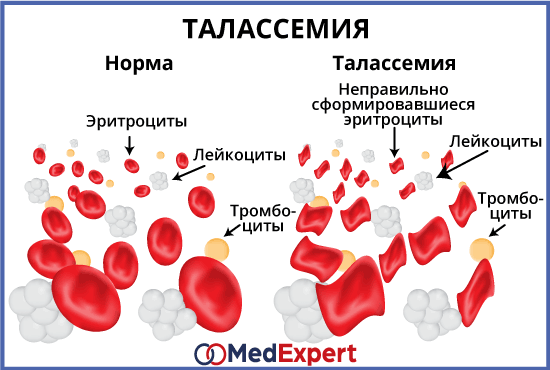 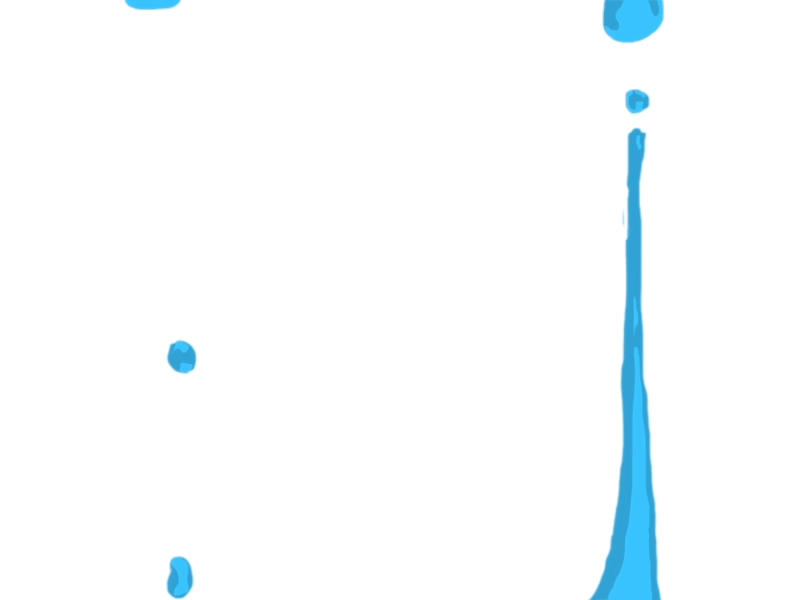 Разновидности талассемии
1. α-талассемия
2. β-талассемия
а) Малая талассемия
б) Большая талассемия
3. γ-талассемия (с подавлением синтеза гамма-цепей гемоглобина)
4. δ-талассемия (с подавлением синтеза дельта-цепей гемоглобина)
5. Талассемия, обусловленная нарушением структуры гемоглобина.
Проявления талассемии
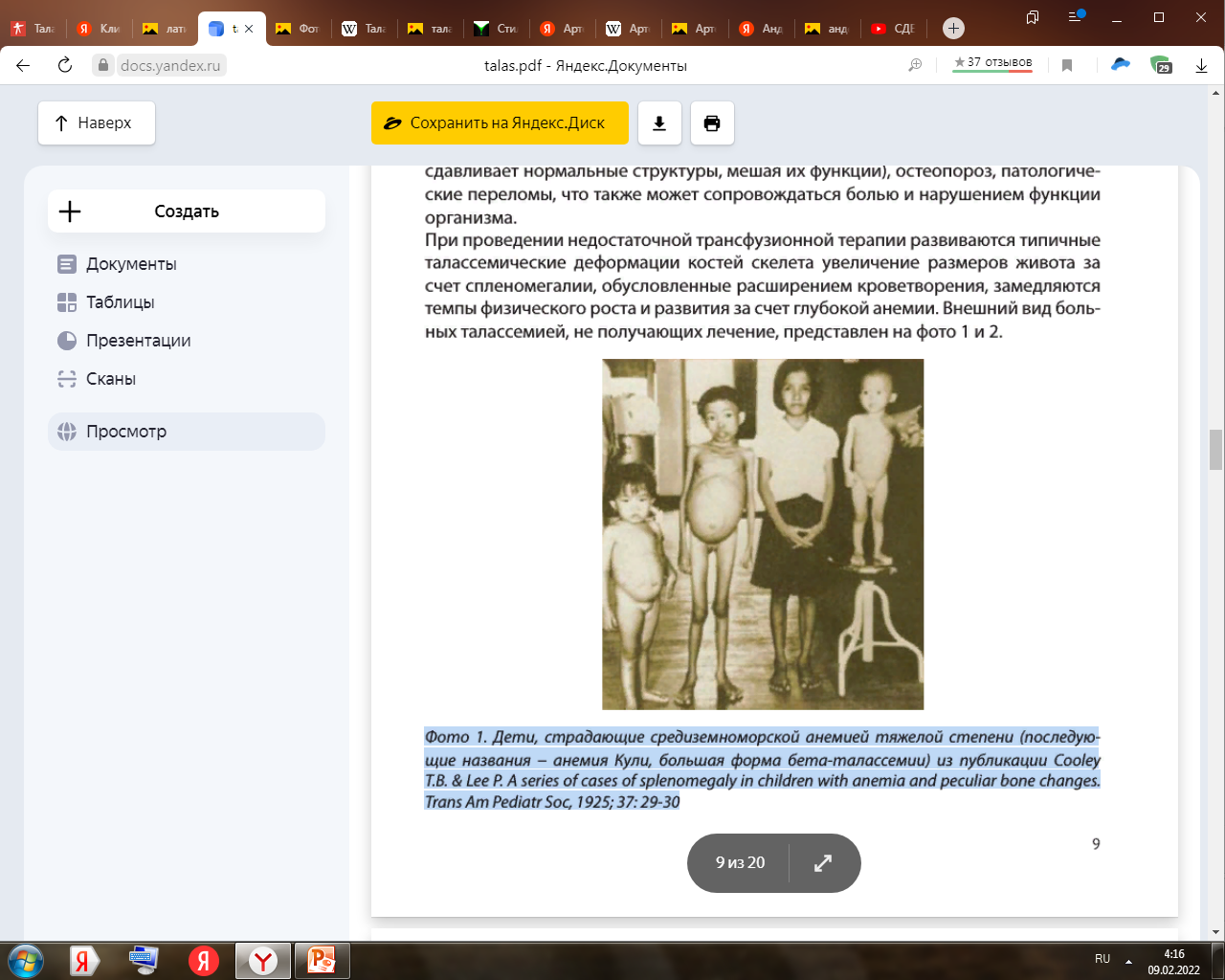 Рис. 1:  Дети, страдающие средиземноморской анемией тяжелой степени (последую- щие названия – анемия Кули, большая форма бета-талассемии) из публикации Cooley T.B. & Lee P. A series of cases of splenomegaly in children with anemia and peculiar bone changes.Trans Am Pediatr Soc, 1925; 37: 29-30
Проявления талассемии
Анемия
«Перегруз» железом
Увеличение размеров селезенки
Экспансия кроветворения
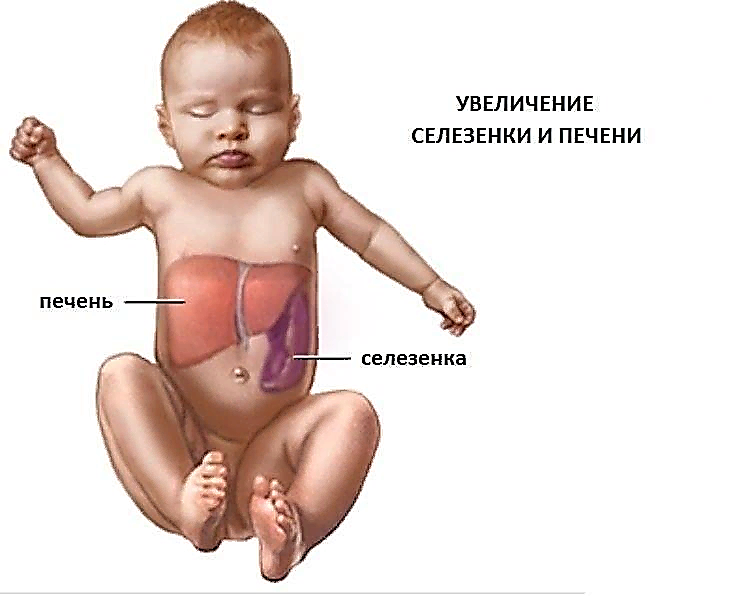 Проявления талассемии
Рис. 2: Внешний вид больного с большой формой бета-талассемии 12-ти лет, не получавшего лечение (60-е годы СССР)
Возможные осложнения
Гемосидероз внутренних органов, приводящий к развитию цирроза печени, фиброза поджелудочной железы и, как следствие, - сахарного диабета; кардиосклероза и сердечной недостаточности. 


Больные восприимчивы к инфекционным заболеваниям (кишечным инфекциям, ОРВИ и др.), возможно развитие тяжелых форм пневмонии и сепсиса.
Проявления талассемии
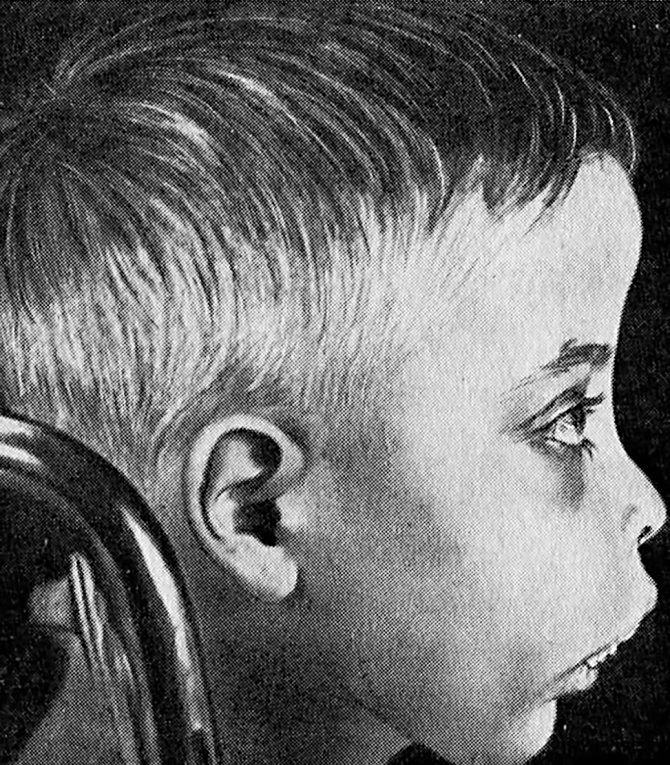 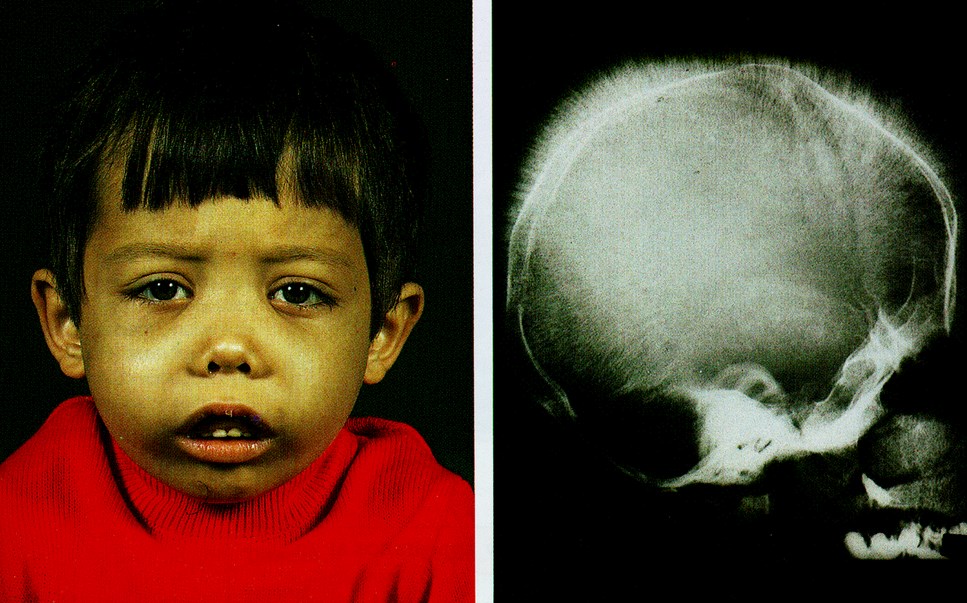 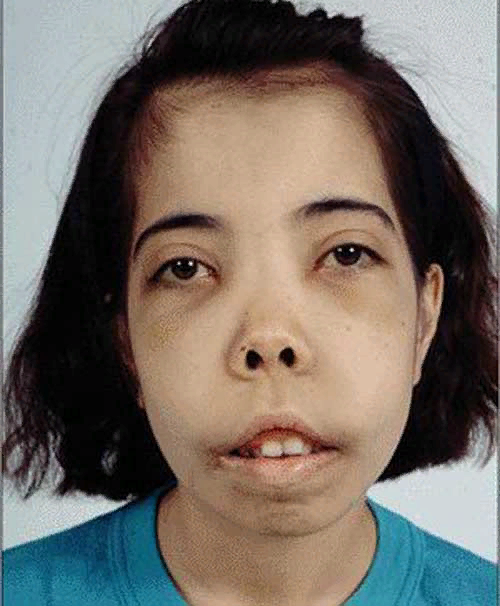 Рис. 3. Внешний вид больного талассемией
Проявления талассемии
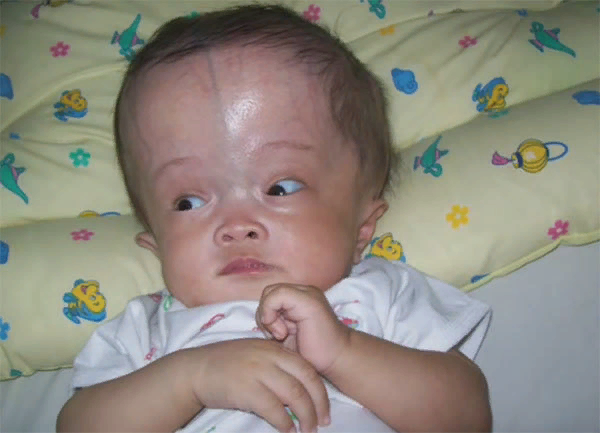 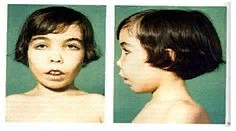 Рис.4. Синдром водянки
Рис. 5. Костные нарушения
Диагностика
Общий анализ крови
Биохимический анализ крови
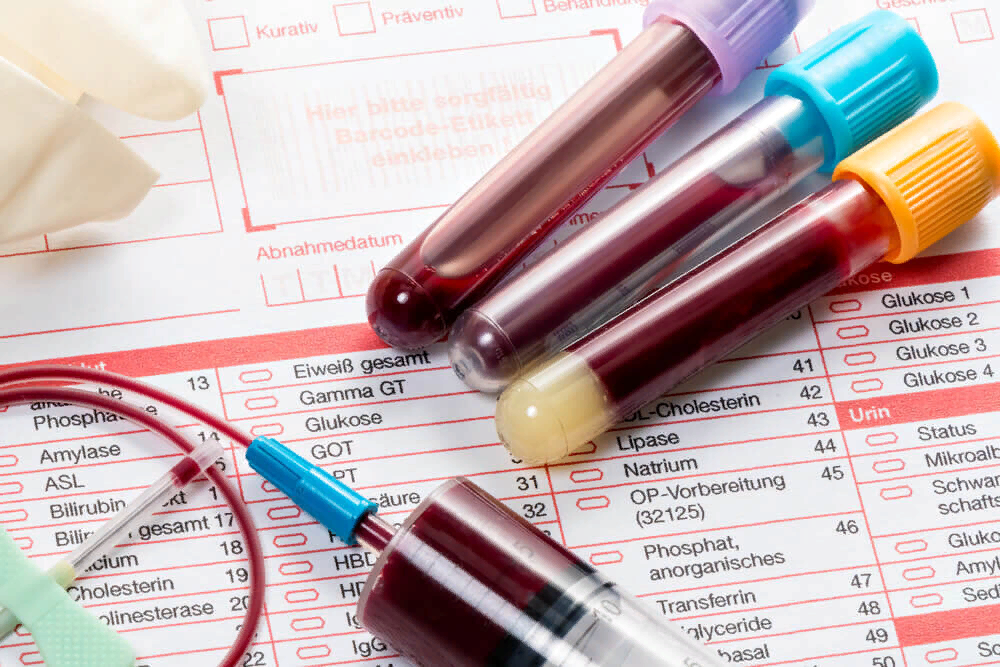 Диагностика
Исследование фракций гемоглобина
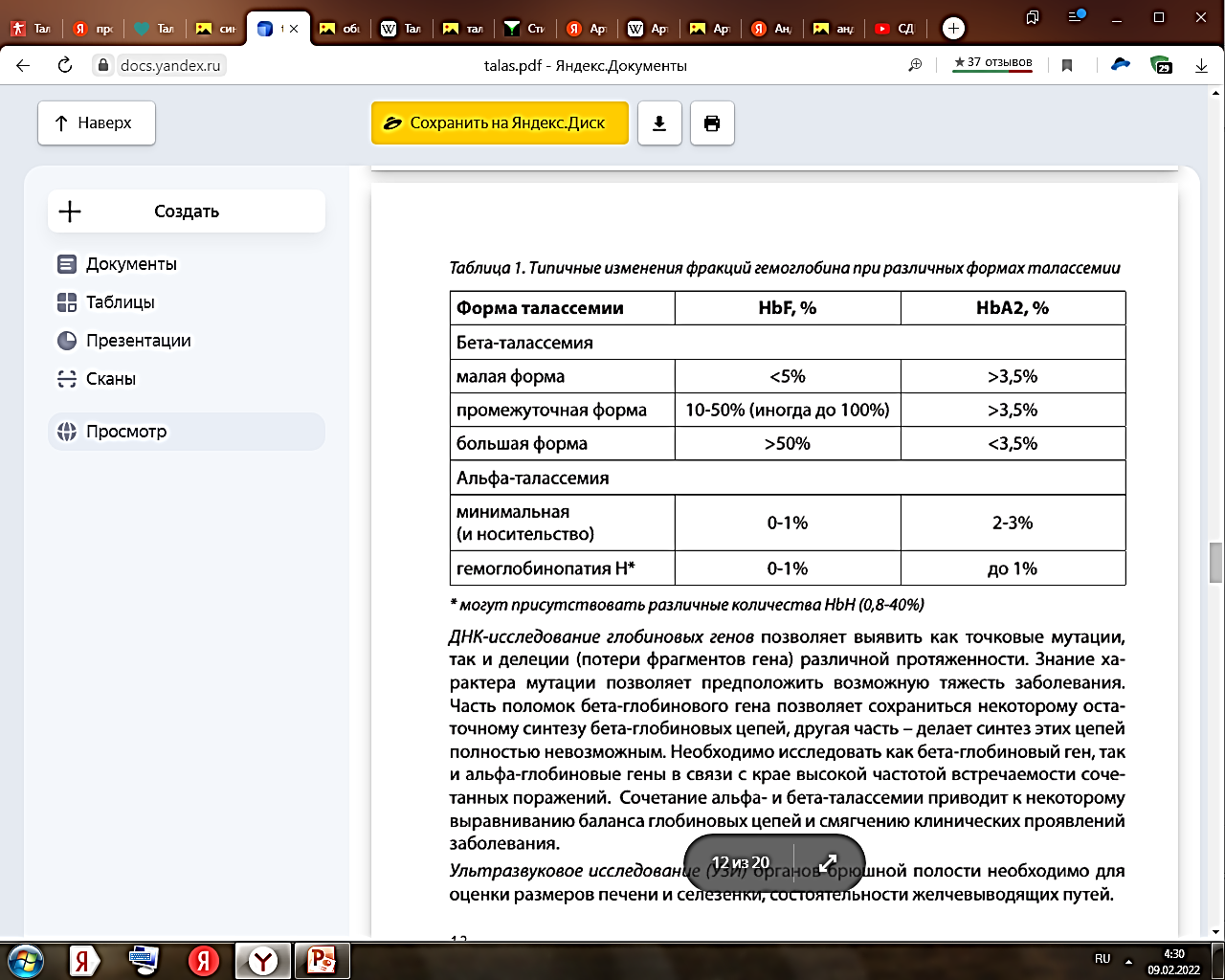 Диагностика
ДНК – исследование глобиновых генов
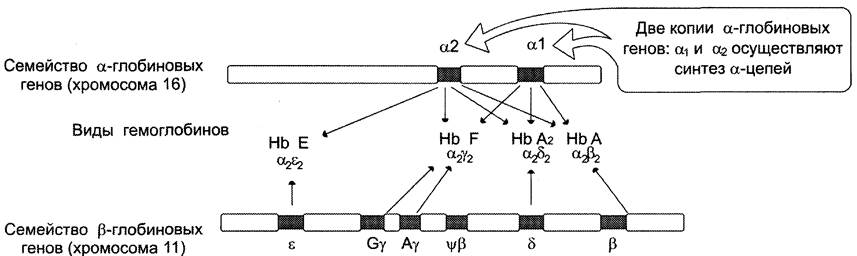 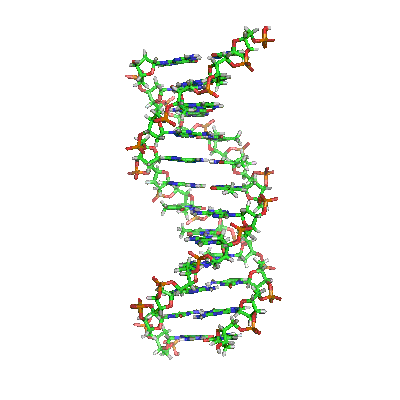 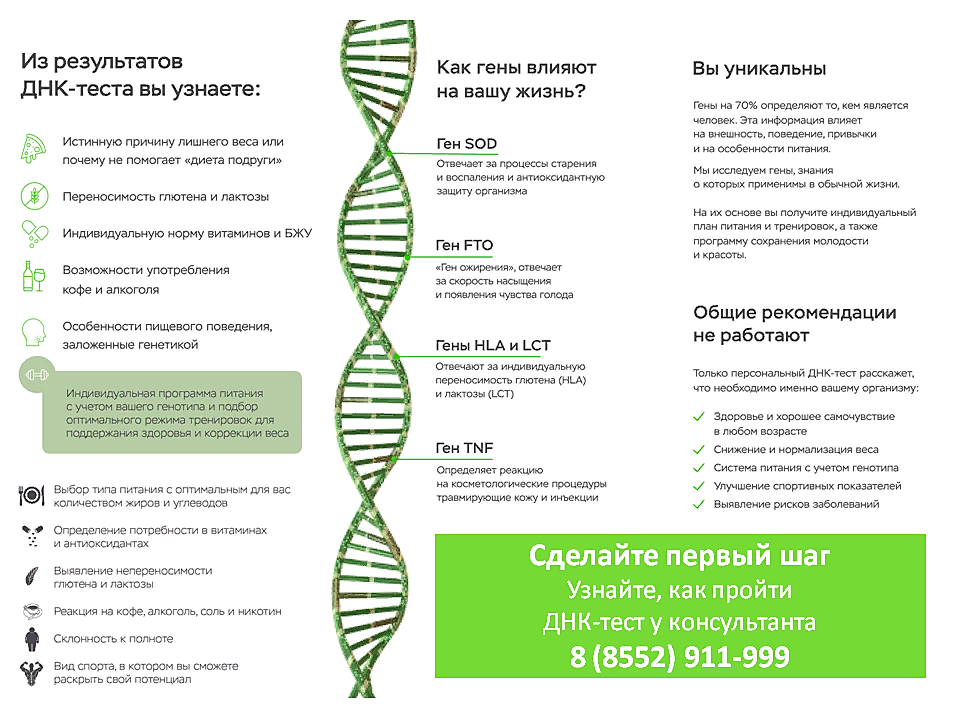 Перечень информации из ДНК-теста
Диагностика
Ультразвуковое исследование (УЗИ)
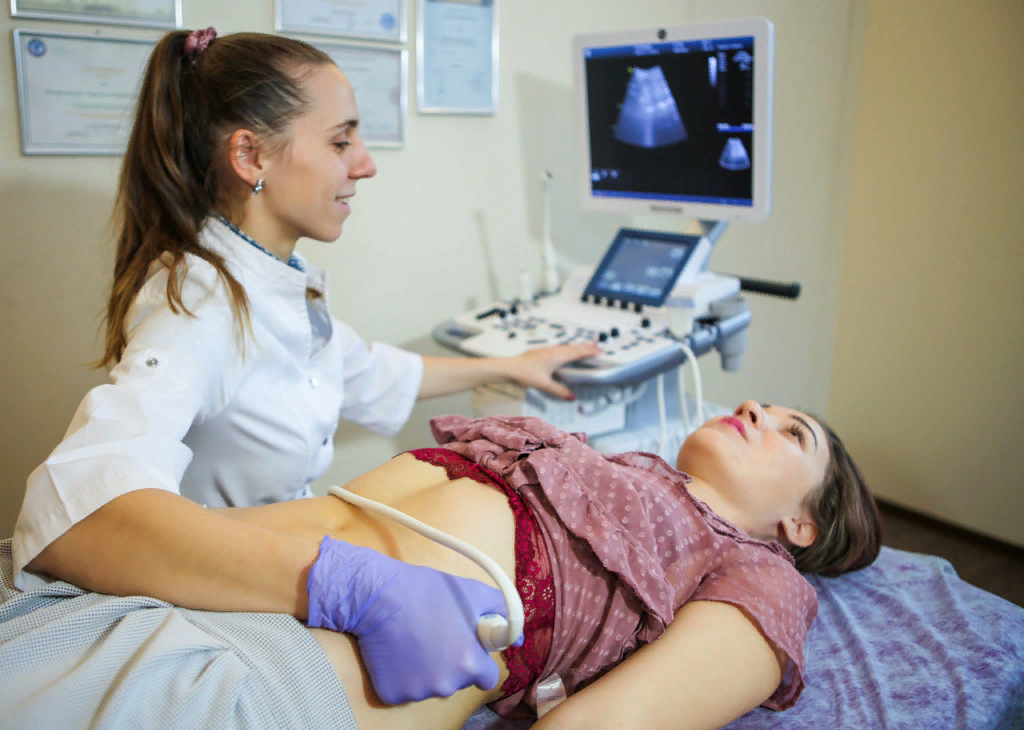 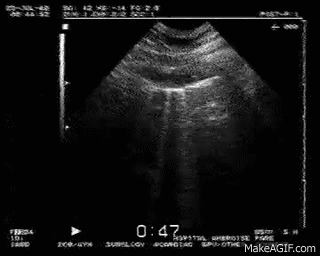 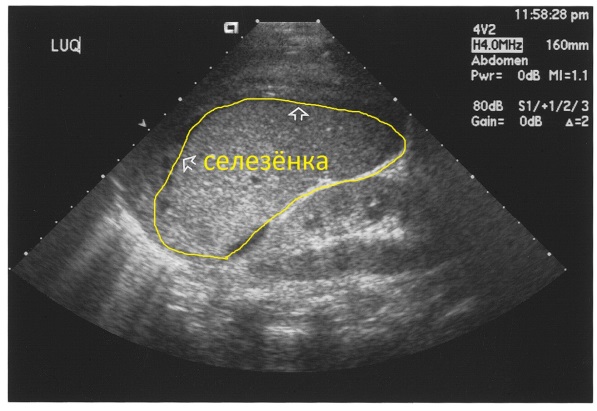 Лечение
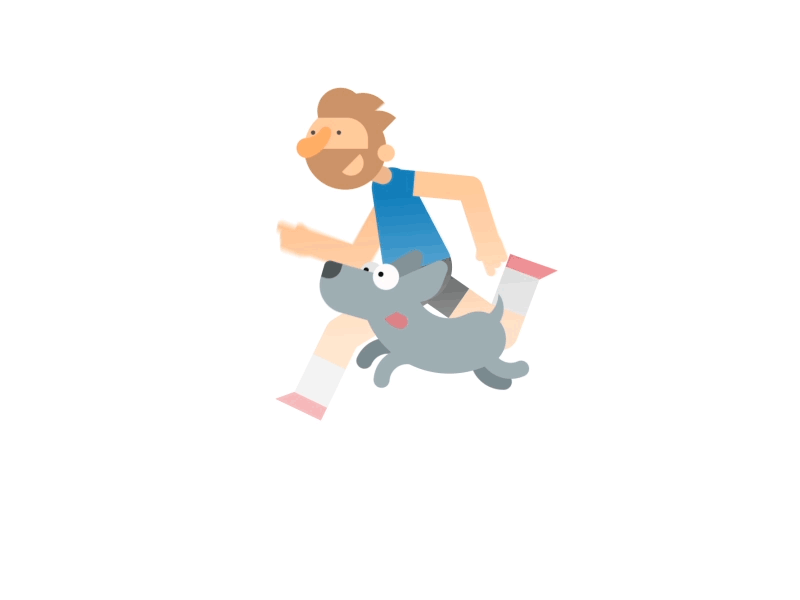 Больные малой формой бета-талассемии и здоровые носители талассемии не требуют лечения.
Соблюдение Здорового образа жизни- Сбалансированный рацион питания, двигательная активность, режим сна, труда и отдыха, отсутствие вредных привычек.
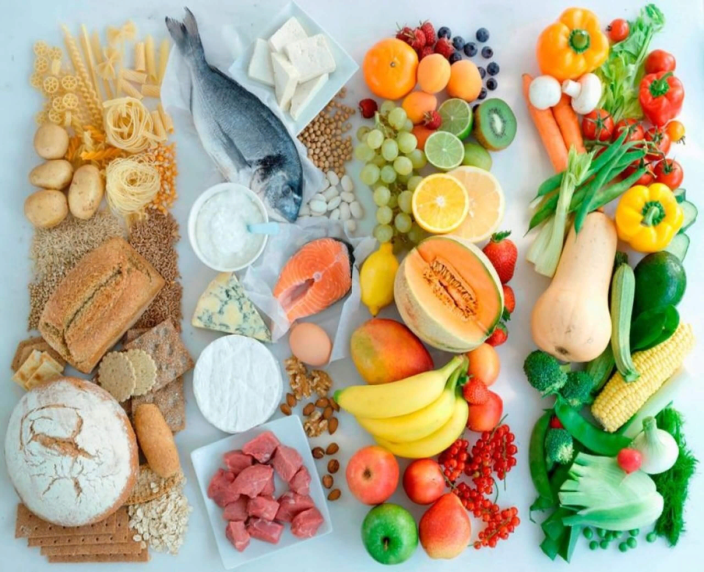 Лечение
Трансфузионная терапия (переливания эритроцитной массы)
Пациенты с промежуточной формой бета-талассемии в трансфузиях донорских эритроцитов нуждаются редко

Пациенты с большой формой бета-талассемии - регулярно каждые 3-4 недели 
в течение всей жизни.
Лечение
Хелаторная терапия
Это лечение, направленное на удаление избытка железа из организма пациента.
Используются ЛС, разрешенные к медицинскому применению в РФ  (деферазирокс) в др. странах (дефероксамин).
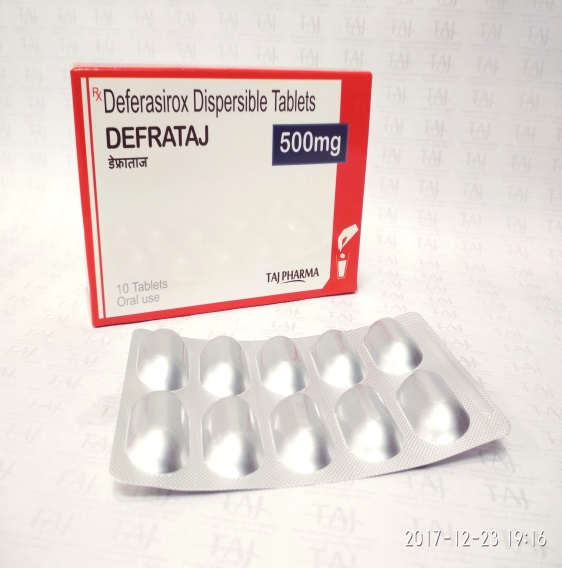 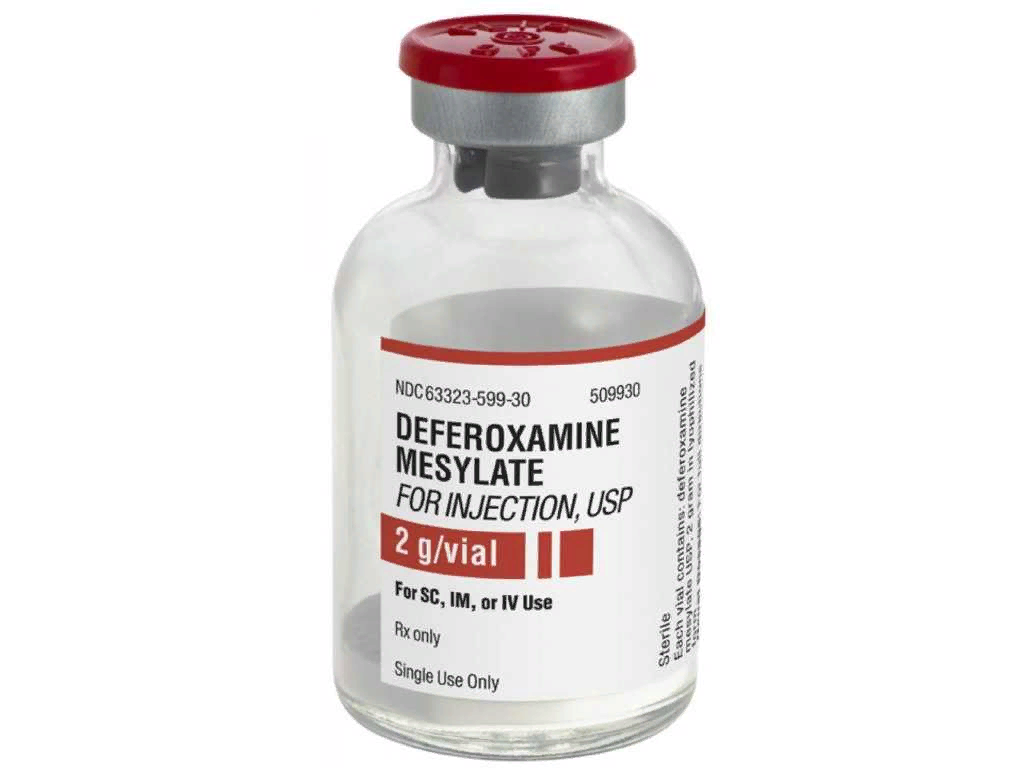 Радикальная терапия
Трансплантация гемопоэтических стволовых клеток (ТГСК)
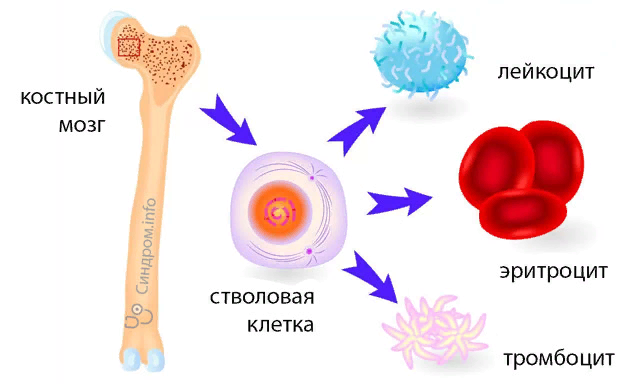 В последние годы появилась информация по генной терапии, которая скоро сможет стать еще одной радикальной опцией лечения.
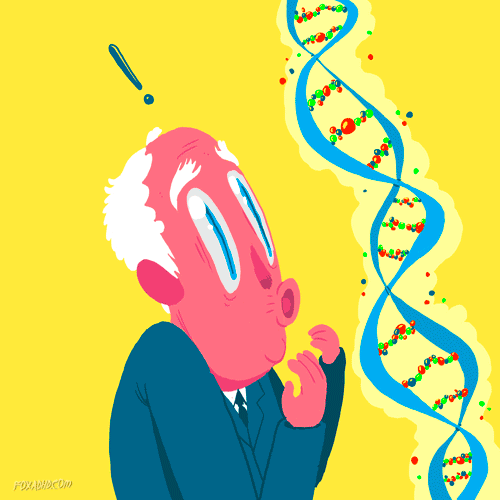 Контроль лечения
Общий анализ крови с подсчетом числа тромбоцитов, лейкоцитарной формулы, ретикулоцитов и нормобластов
Биохимический анализ крови с оценкой функции печени и почек, запасов железа в организме
УЗИ органов брюшной полости и забрюшинного пространства
Исследование функции сердца
Исследование содержание железа в печени, миокарде и гипофизе до начала хелаторной терапии
Скрининг на инфекции, передающиеся с компонентами донорской крови
Оценка остроты зрения и слуха до начала хелаторной терапии и далее ежегодно
Оценка минеральной плотности костей скелета ежегодно начиная с подросткового возраста.
Сестринский уход
1. Строжайшее соблюдение асептики и антисептики 
2. Диета легкоусвояемая, калорийная, витаминизированная 
3. Контроль пропускного режима в гематологическом отделении 
4. Обучение пациента и родственников правилам санитарии и гигиены 
5. Профессионализм при выполнении манипуляций
Спасибо за внимание
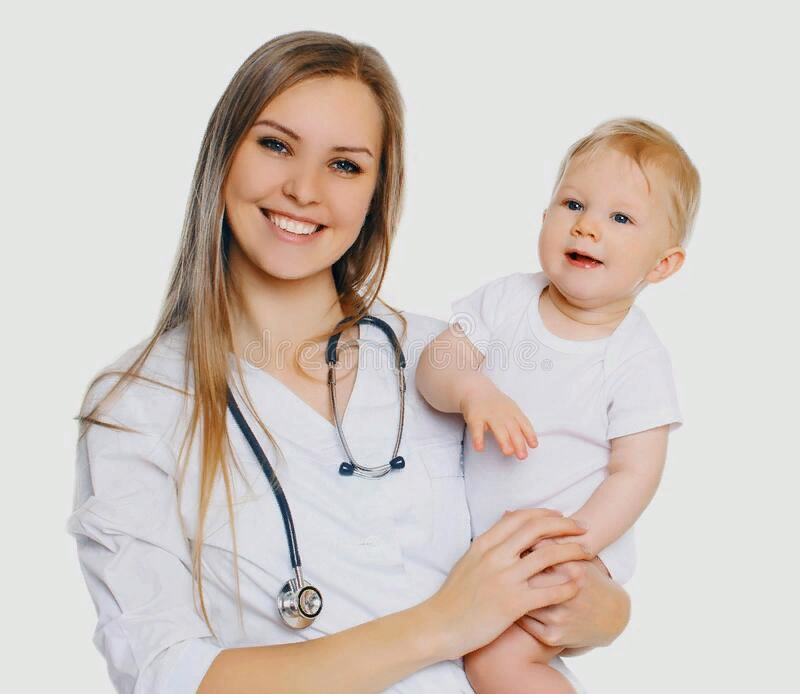